Skeletal system
Introduction
The skeletal system consists of skeleton that is the bony framework of the body providing support and protection for some of the soft organs, acting as levers in movement and providing surfaces for the attachment of the skeletal muscle.
This system has 206 bones and associated cartilage, tendons, and ligaments. 
A joint is a place of union between two or more bones that may be movable or immovable.
Functions of Bone and Skeletal System
Support
Protection
Assistance in Movement
Mineral Homeostasis
Blood Cell Production
Triglyceride Storage
Parts of skeletal system
There are two parts of the skeletal system:
1.Axial skeleton: 
consists of the bones that form the axis of the body.
The axial skeleton includes the skull, the vertebral column and the ribs. 
 2.Appendicular skeleton:
consists of the bones of the upper and lower extremities and the pectoral and pelvic girdles.
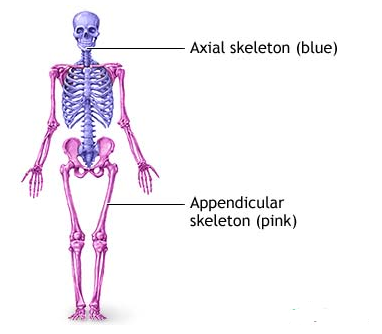 Bones of Axial skeleton(80 bones)
Axial skeleton
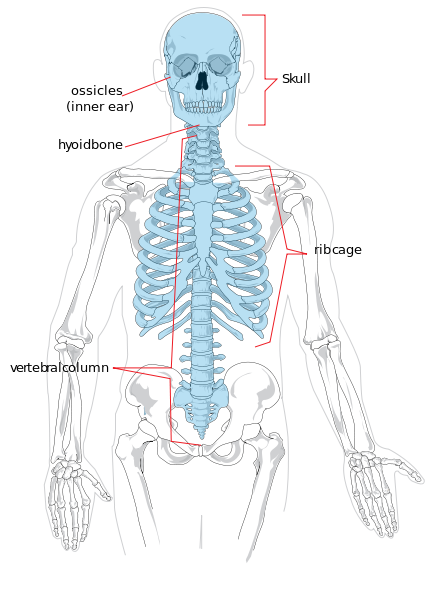 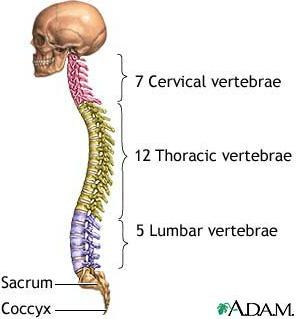 Skull
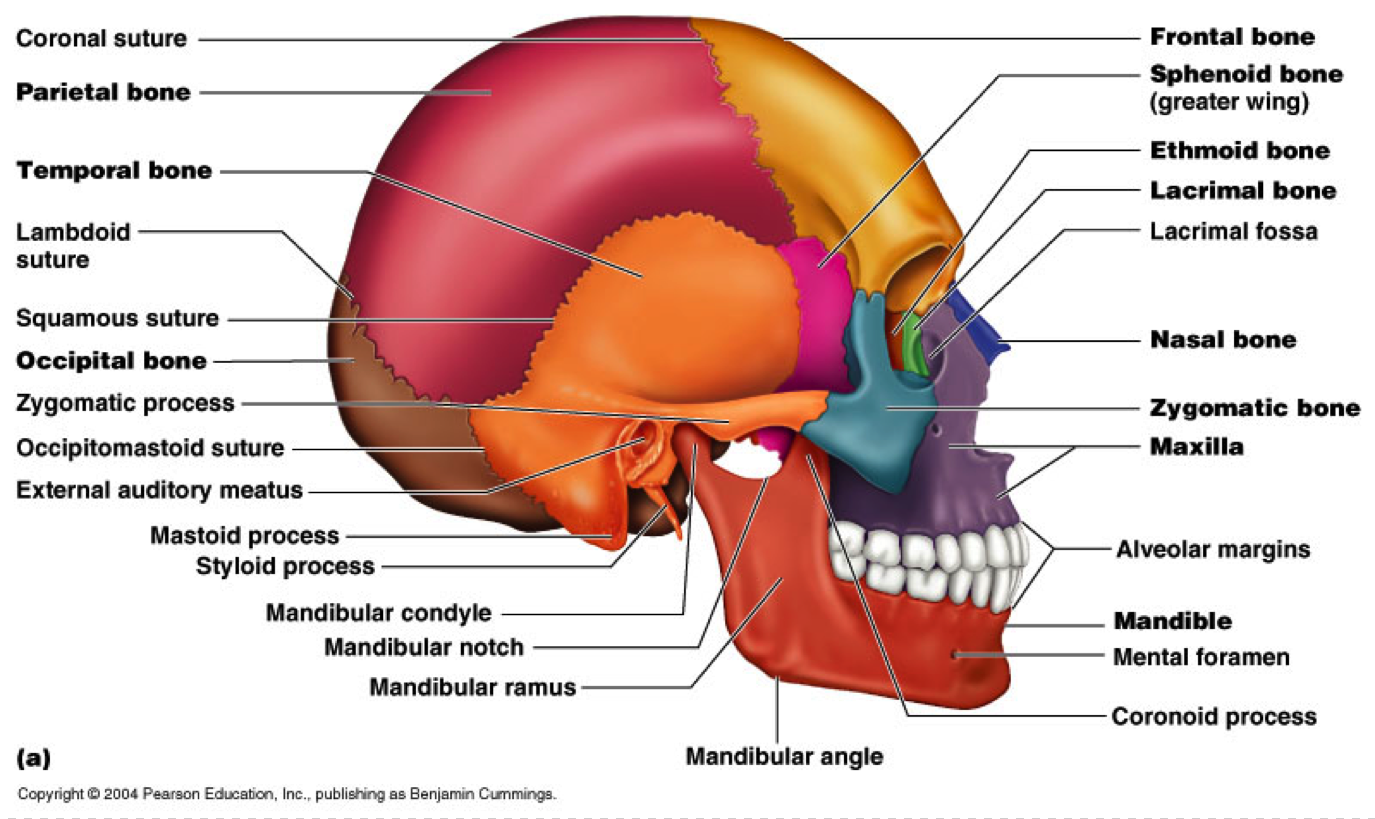 Appendicular skeleton (126 bones)
Appendicular skeleton
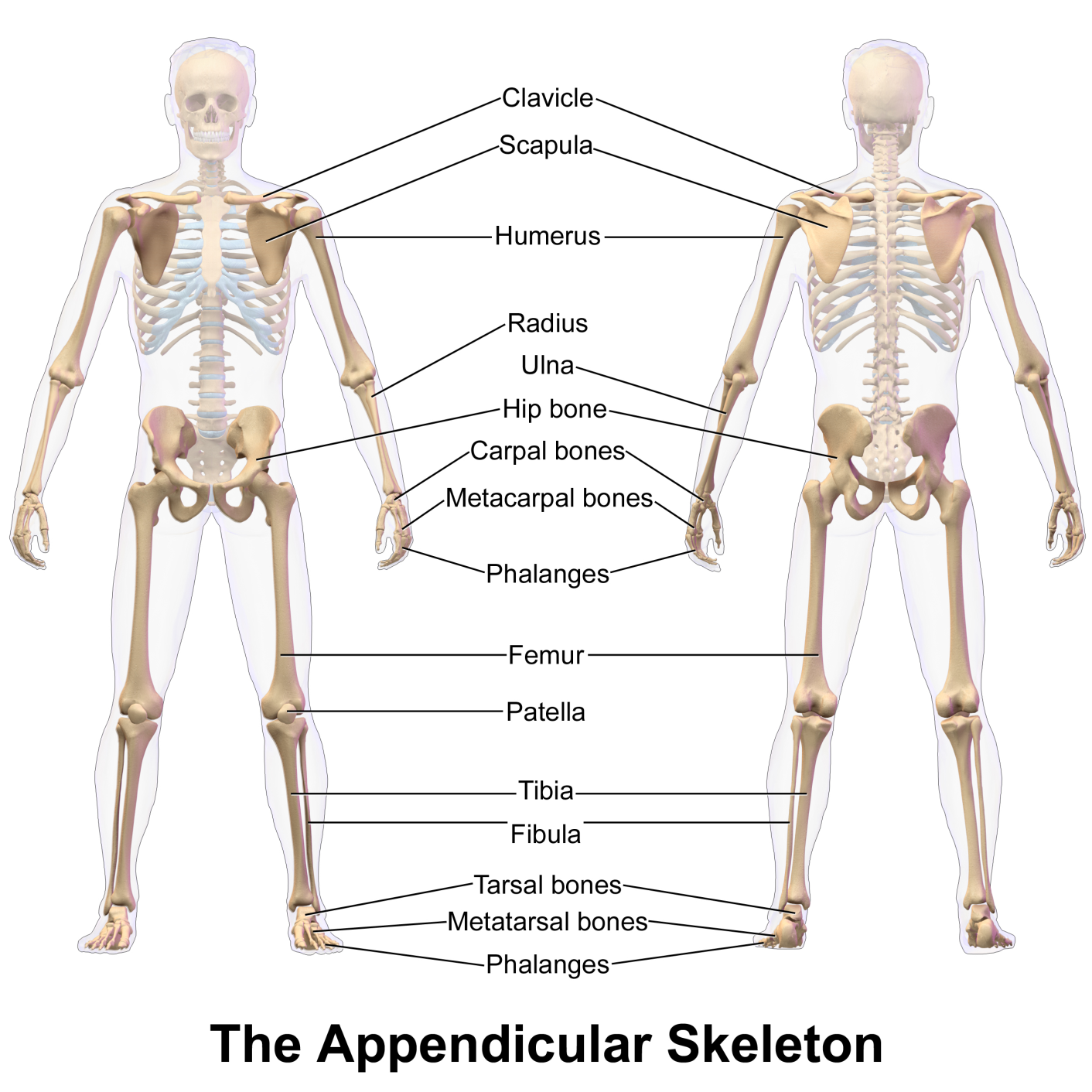 Upper Limb
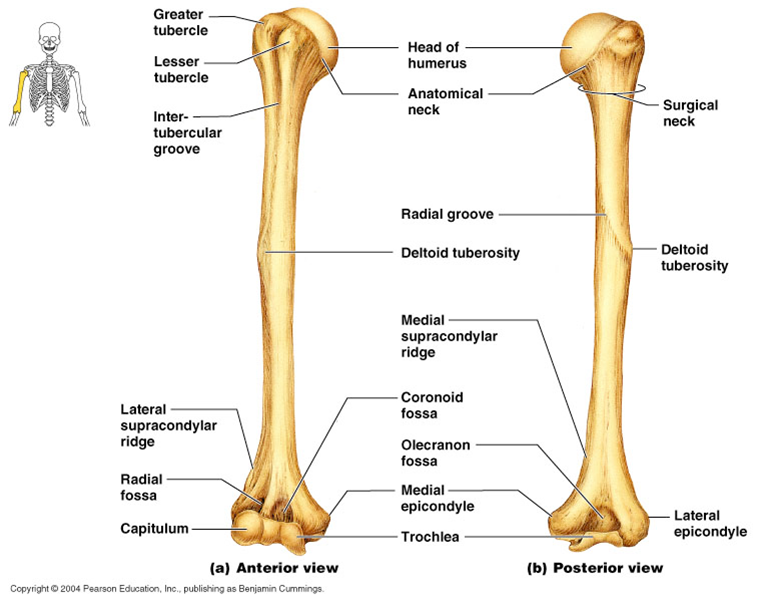 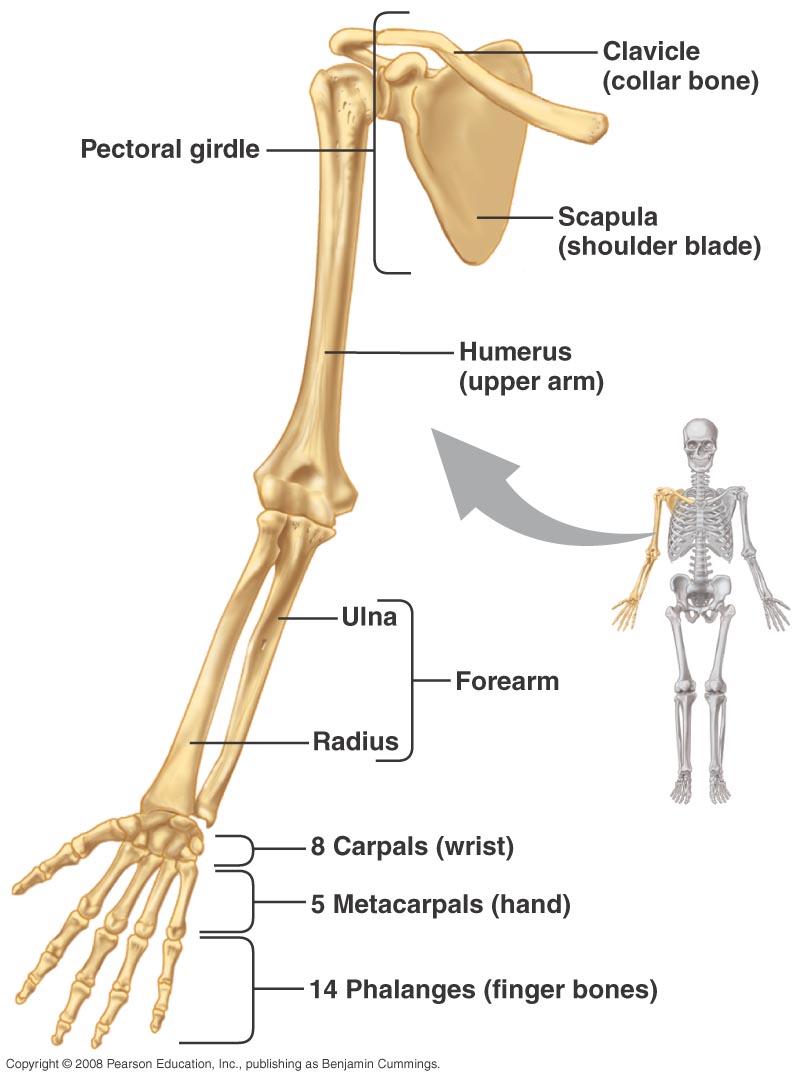 Hand & Foot
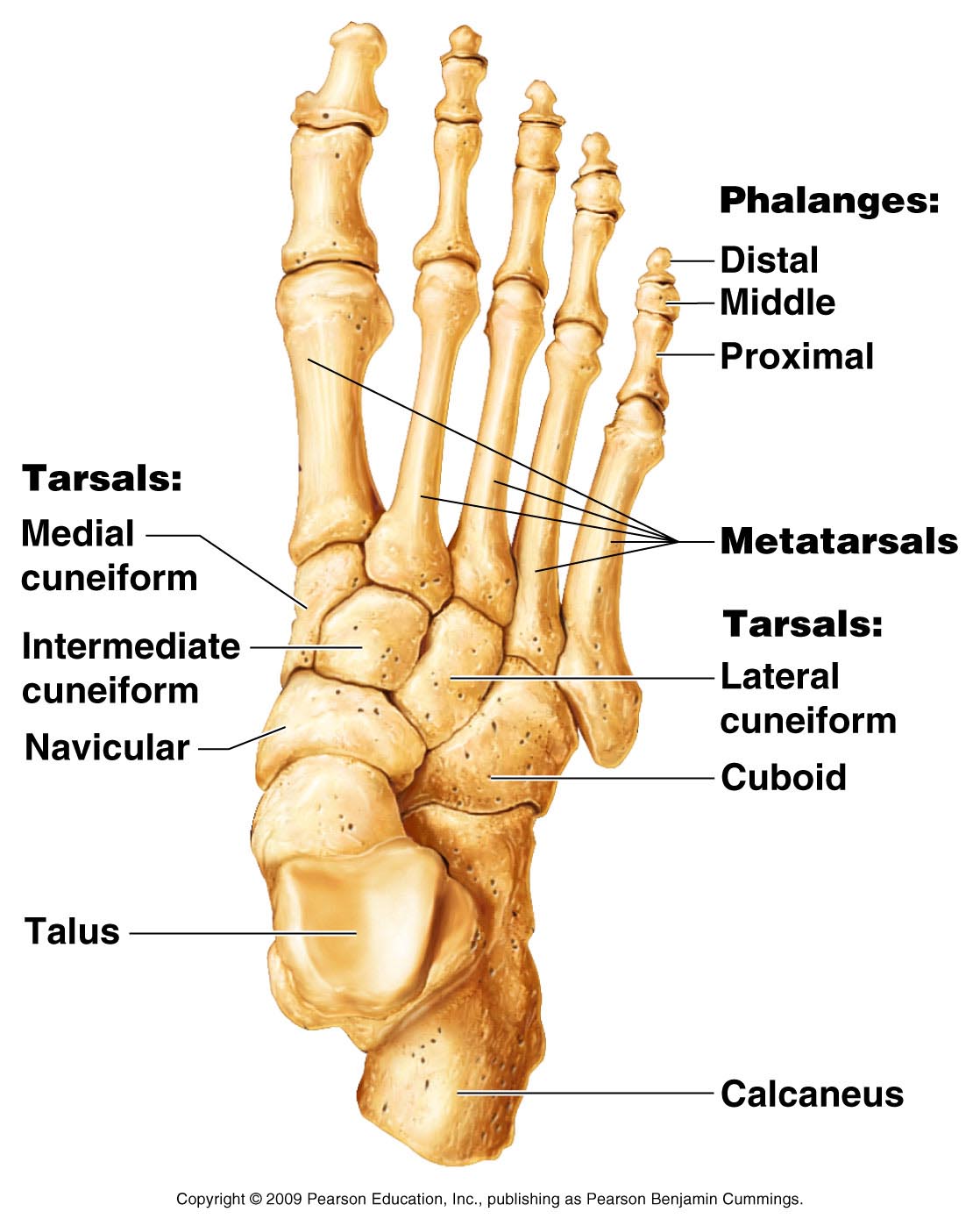 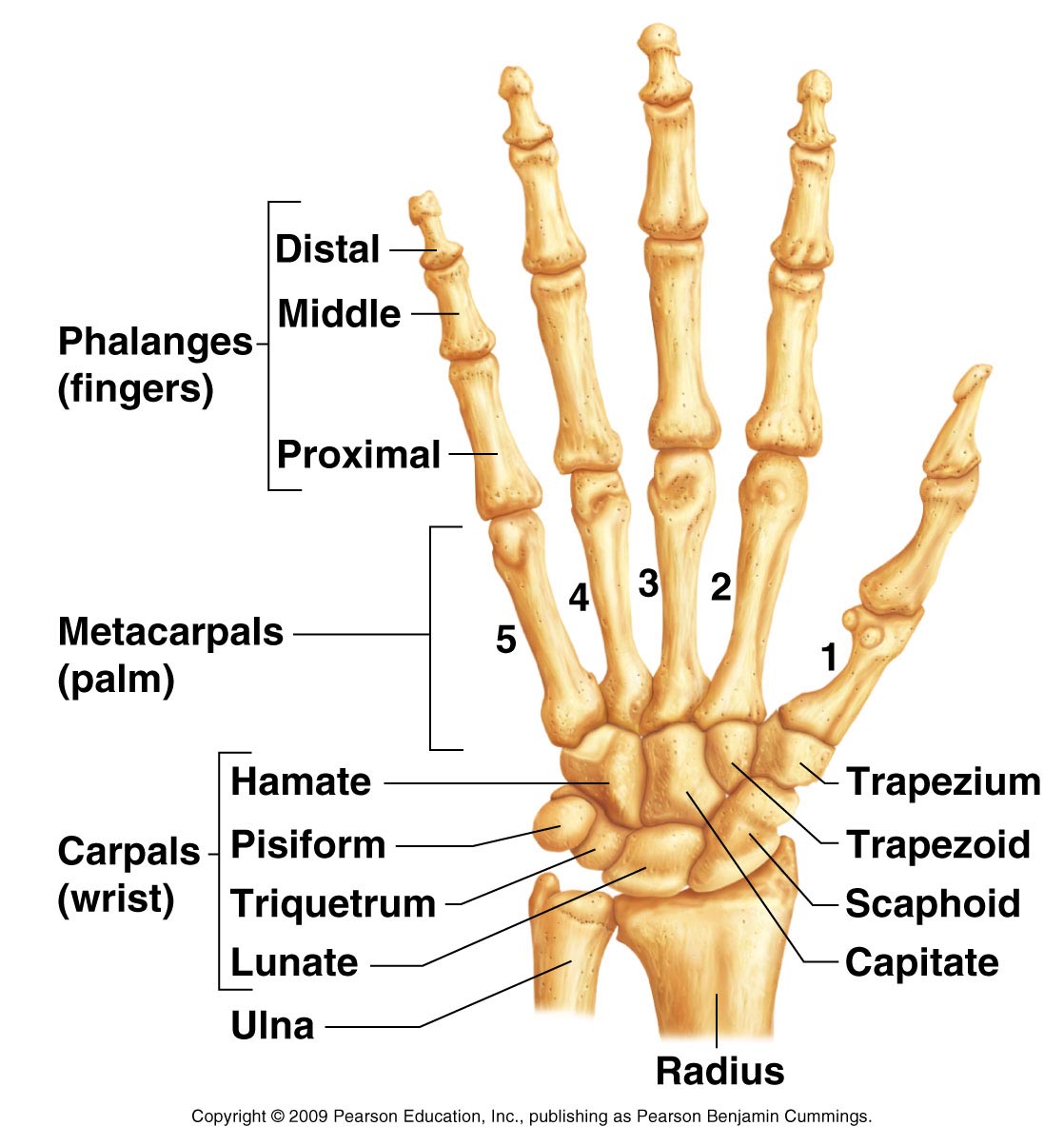 Lower Limb
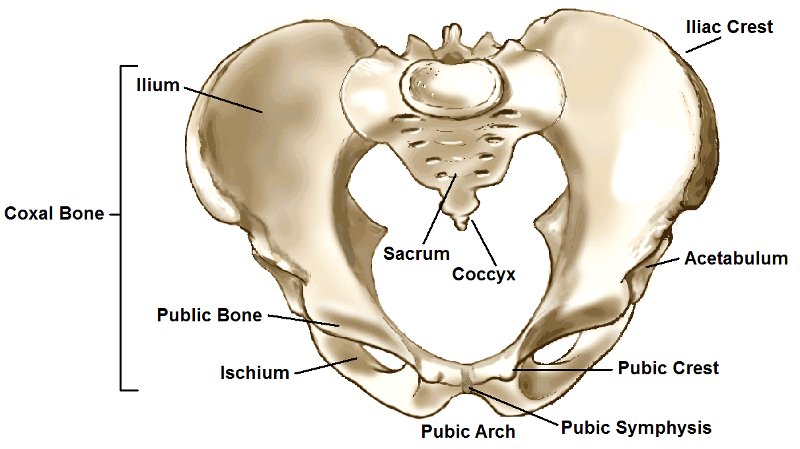 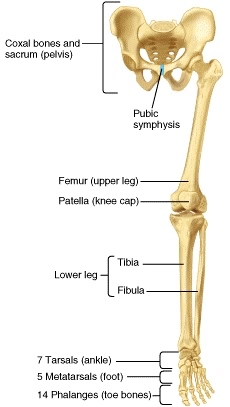 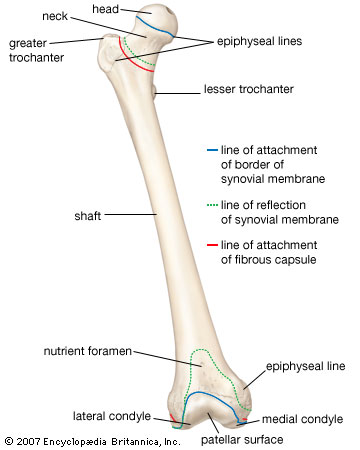 Bone marrow
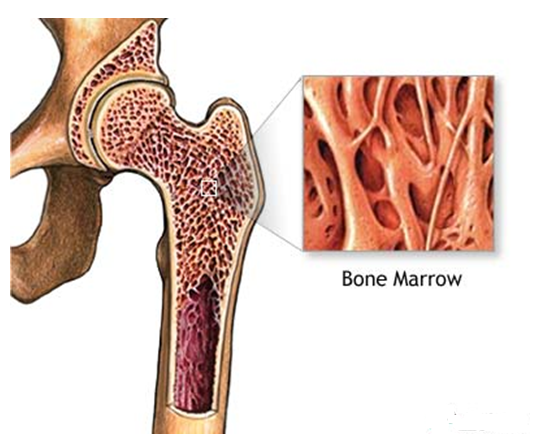 Fig: Bone marrow
Within the bones there are two types of bone marrow: red marrow and yellow marrow.
 The yellow marrow has fatty connective tissue and fills the marrow cavity. 
The red marrow of some bones is an important site for blood cell production. Here all erythrocytes (red blood cells), platelets, and most leukocytes (white blood cells) form in adults.
Joints
-The sites where two skeletal elements come together
-The site where two or more bones come together ,  whether there  is movement between them or not

Synovial joints
	Shoulder, Hip joints ( Ball & Socket)
	Intertarsal joints (Plane)
	Interphalangeal joints (Hinge)
	etc.
Solid joints
	Sutures of Skull (Fibrous)
	Pubic symohysis (Cartilaginous)
Synovial Joint
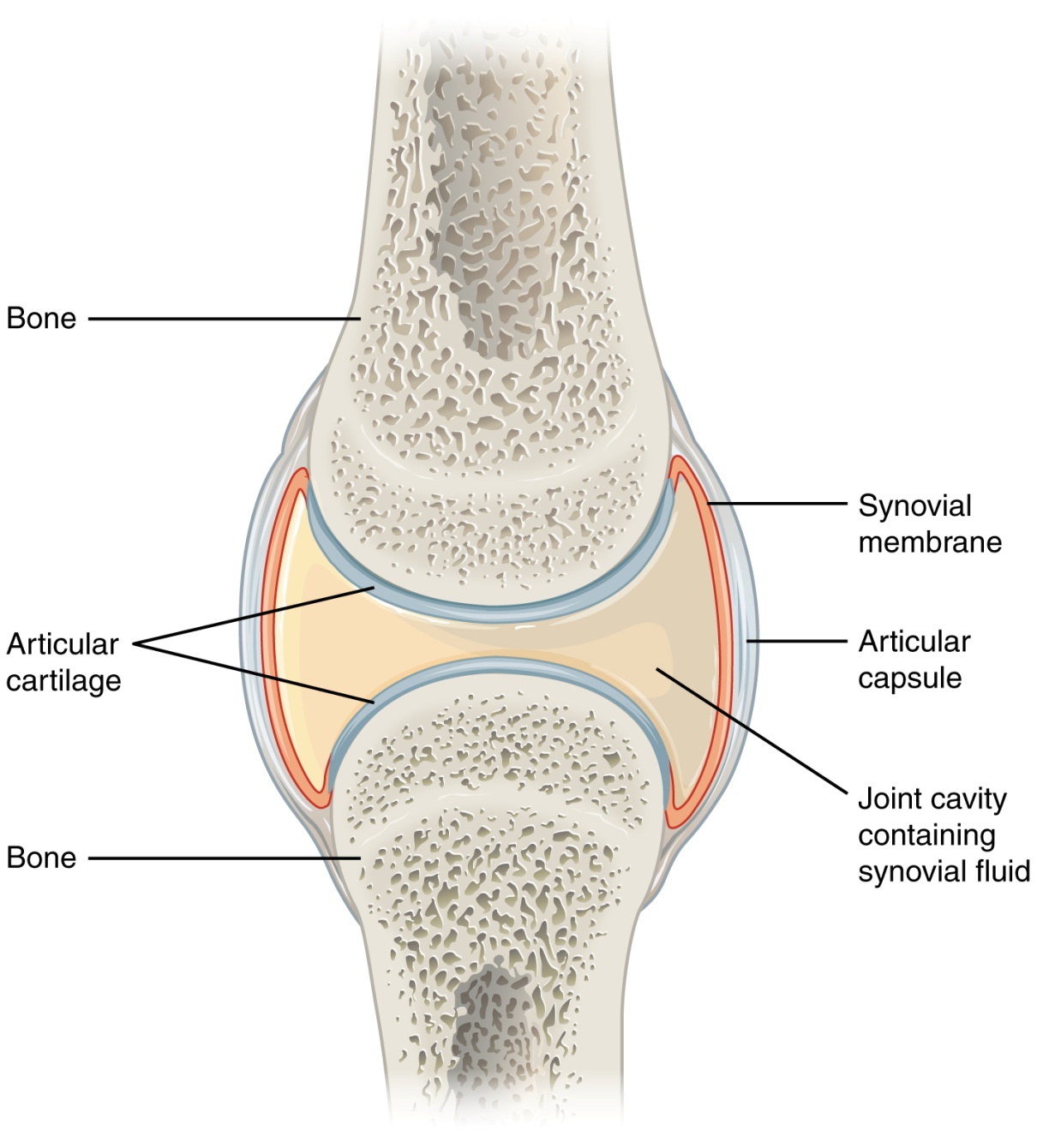 Summery………….
Skeletal system definition 
Function of Skeletal System
Number of bones and main parts of skeletal system
Bones of Axial skeleton
 Skull

Question: Write down the functions of Skull.
Summery………………..
Bones of appendicular skeleton 
Bones of upper & lower limb
Bone marrow
Joints and its classification (Ref. Grays Anatomy)
Diagram of
Humerus
Femur
Pelvic girdle
Hand & Foot
Synovial Joint
** Characteristics & Functions of Pelvis.